Coding techniques & information for using Nvivo 11.18.2022
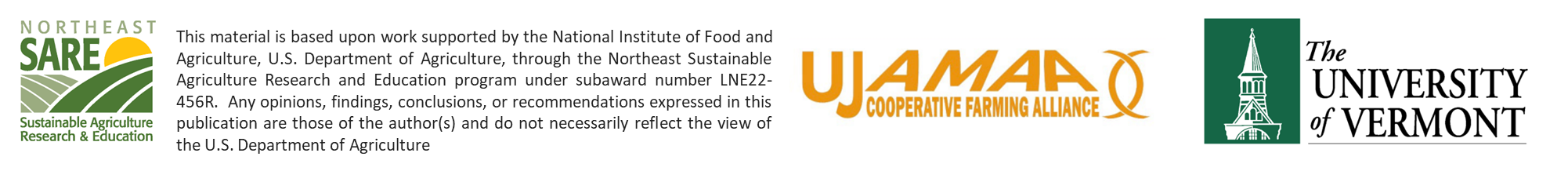 General coding background
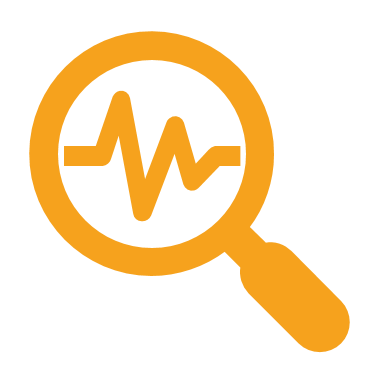 Coding in qualitative research allows for the identification of themes, patterns and categories within the data
Good coding recognizes biases and assumptions coders are bringing to the table and aims to control for this—coding is not about seeing what we want to see in the data but rather articulating what is legitimately contained within the data
Multiple coders increases coding validity 
Coding is an iterative process—multiple rounds of coding the same transcript is necessary to achieve acceptable reliability and establish rigor
Identification of Themes
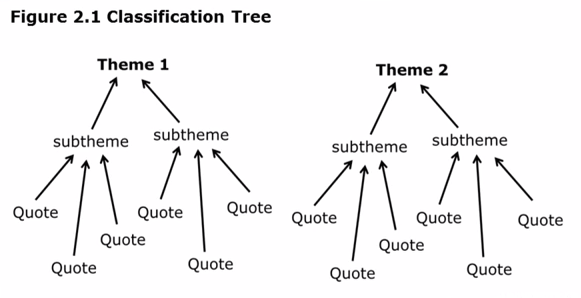 Identification of Themes
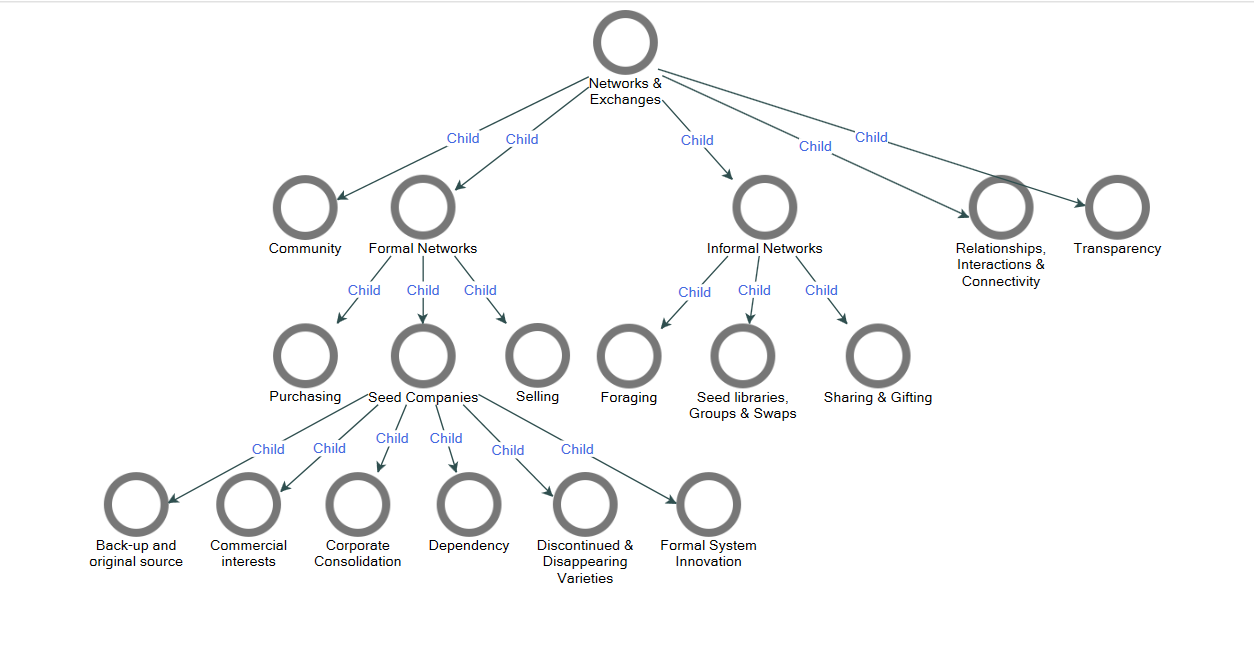 Biases and Reflexivity
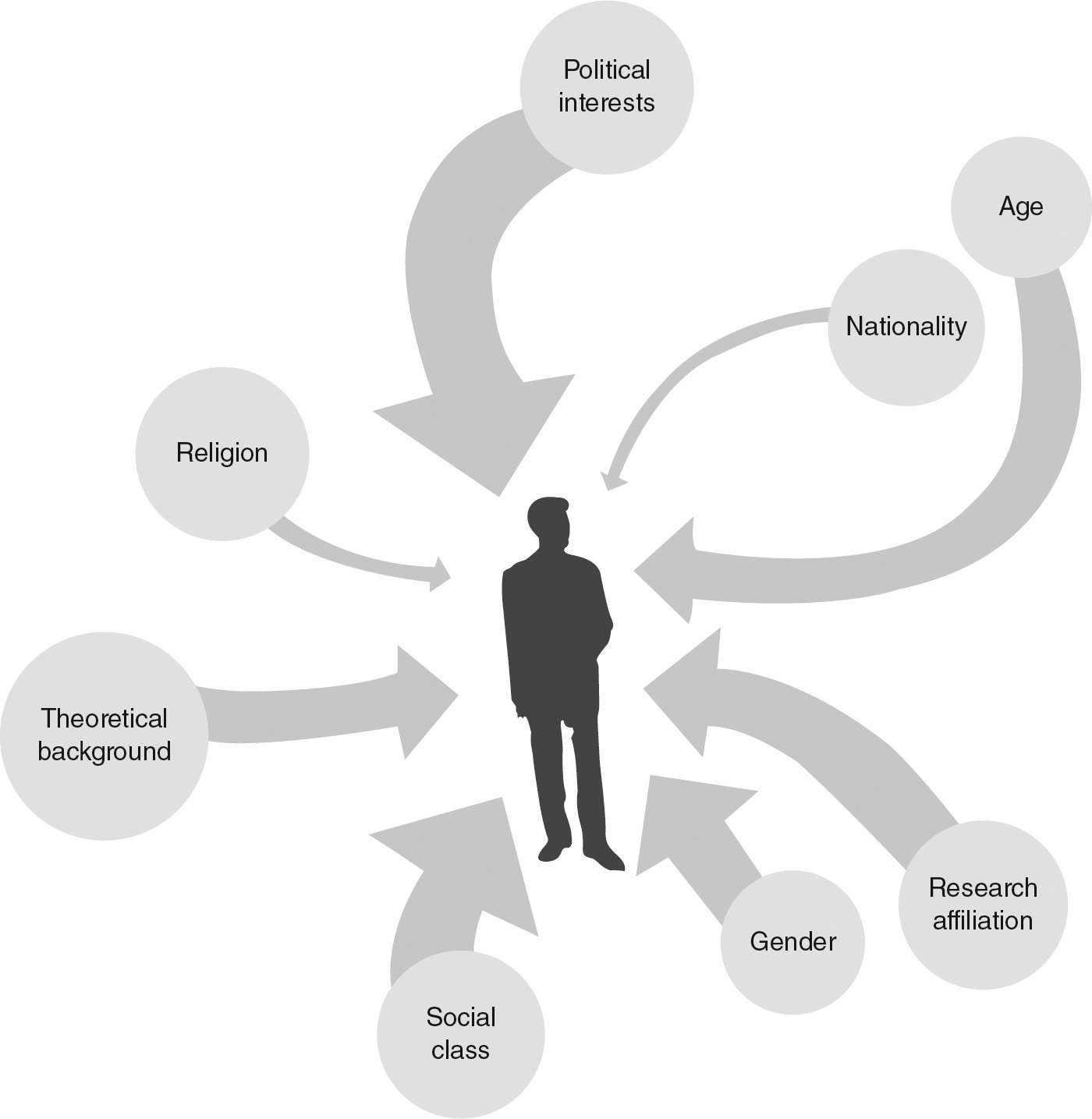 def. …the examination of one’s own beliefs, judgments and practices … and how these may have influenced the research

TIP: Constantly reflect on whether your coding is based on the data or what you want to see
Validity and Reliability
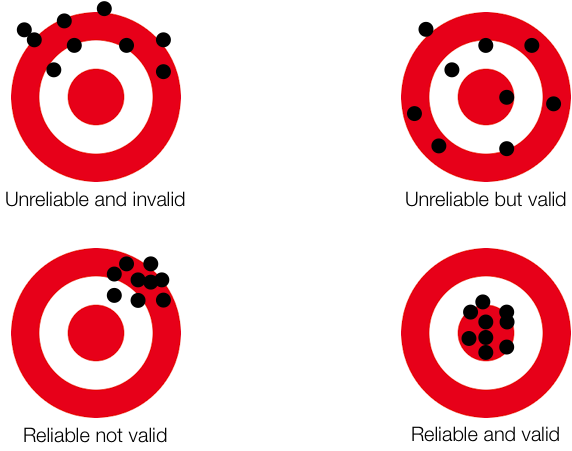 Multiple coders increases coding validity 
Coding is an iterative process—multiple rounds of coding the same transcript is necessary to achieve acceptable reliability and establish rigor
6 focus groups transcripts: seed companies, Ujamaa growers, BIPOC chefs/restaurants, farmers/gardeners, produce wholesalers/distributors, ethnic/specialty grocers
All transcripts have been deidentified to protect the confidentiality of participants
Our Data
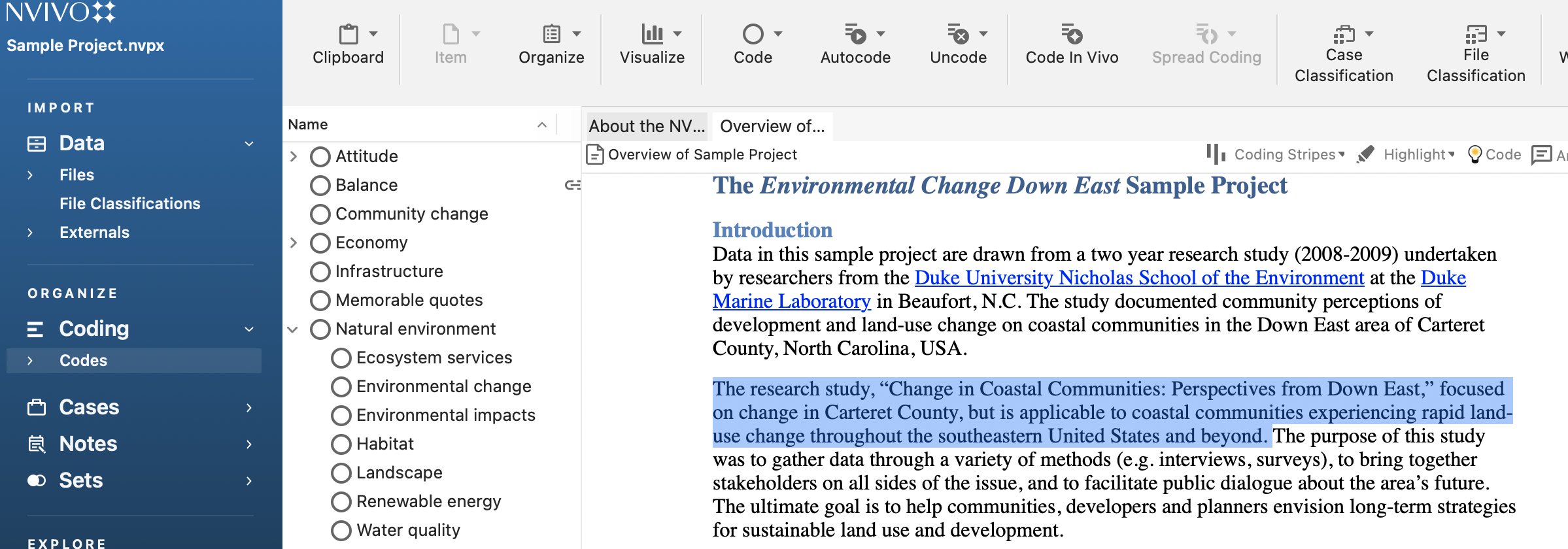 Navigating NVivo
NVivo is a qualitative data analysis computer software package where all our coding will take place
On the left-hand side of NVivo’s home screen is where you will find the launch pad 
This launch pad is how you access your data files and the project codes
Files are where each transcription should be houses
Codes are themes and patterns related to the transcripts
[Speaker Notes: This slide is a bit messy to look at- I’m (Sally) not the best at formatting but please add any other information that would be helpful here. It could also be made into two slides: one for how to navigate the interface and the other for how to actually code]
Navigating nvivo
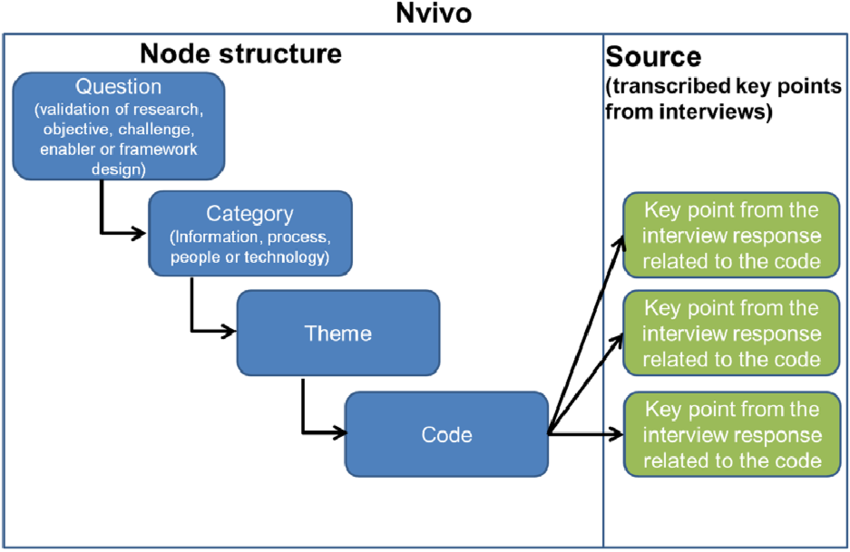 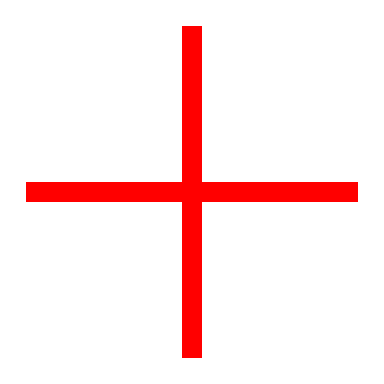 Each of our codes will have sub-codes that can be accessed by clicking on the parent code
To code a transcript segment, simply highlight the segment of text, drag it over to the relevant code, and drop it in
You can highlight codes to keep track of what you’ve already coded, as well as see what/how many files are associated with each code.
Our codes and what they mean
This is meant to be a general guide
Each code is emergent (themes that came up during interviews regardless of questions asked)
Codes are open to revision (but not until the first run-through)
We will first be conducting within-case coding, before eventually moving into across-case doing
Do not make edits to the text body of the transcripts, if all the transcripts are not exactly the same, NVivo will not be able to merge them, and we won’t be able to assess inter-rater reliability!
All data must remain on our devices only and not shared with any outside parties for privacy and IRB purposes
NOTES
The themes that emerge from coding these focus groups will inform the questions developed for the surveys that will be deployed 
The focus groups themselves also provide valuable insights into these different actors along the seed value chain
How coding fits into this project/what’s next
Workflow and timeline
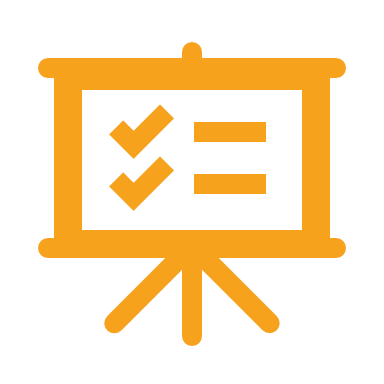 Stage One: Collectively code the first three focus groups and meet to discuss by December 9th
Re-code as necessary until agreeance is established 
Stage Two: Collectively code the next three focus groups and meet again to discuss by the end of December 
Re-code as necessary until agreeance is established 
Stage Three: Collectively code all six focus groups (across case) by mid-January 
Re-code as necessary until agreeance is established 
End of January: Finish coding and begin survey development